Tifawt.com
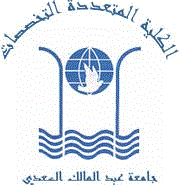 Sous la haute supervision de Mme. ZAAM Houria, l’enseignante de la matière Audit et Contrôle de Gestion
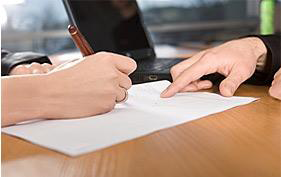 Tifawt.com
www.tifawt.com
Exposé sous thème
la gestion budgétairede la production
Réalisé par : EL GUERI Hajar, HAJJAMI Asmae, IDRISSI Khalil, MOUNIR Sara
AGENDA
Généralités
Les techniques de prévision de la production
Le budget opérationnel de la production
Contrôle budgétaire
Coclusion
www.tifawt.com
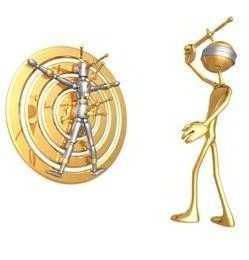 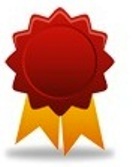 « Déchiffrer pour mieux comprendre,et contrôler pour mieux gérer»
www.tifawt.com
Généralités
Pour introduir…
La gestion budgétaire conduit à la mise en place d’un réseau de budgets couvrant toutes les activités de l’entreprise.
www.tifawt.com
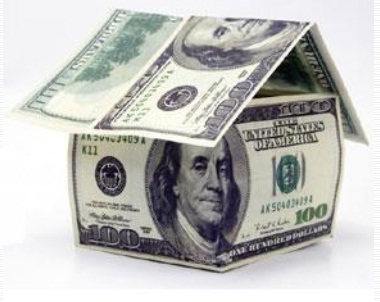 Pour élaborer tous les budgets et leur articulation, il est nécessaire, en amont, d’établir des prévisions d’activité, de vente, de production et de synthétiser tous les éléments de coûts grâce à des techniques et des modèles qui représentent les choix de gestion de l’entreprise.
C’est l’objet précisément de la gestion budgétaire
La procédure budgétaire
Calcul des écarts
www.tifawt.com
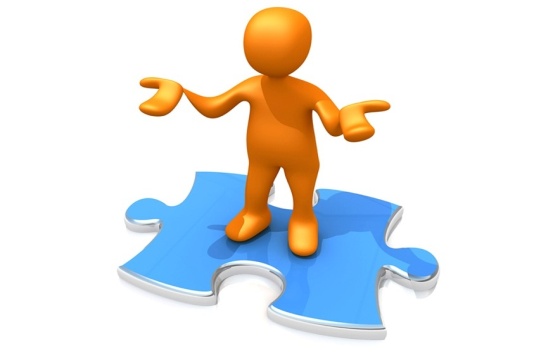 [Speaker Notes: Les 2 premières phases sont à priori et les 3 dernières sont à postériori]
Le passage prévisions-budget
www.tifawt.com
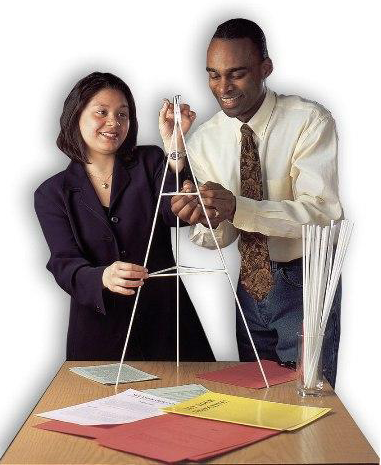 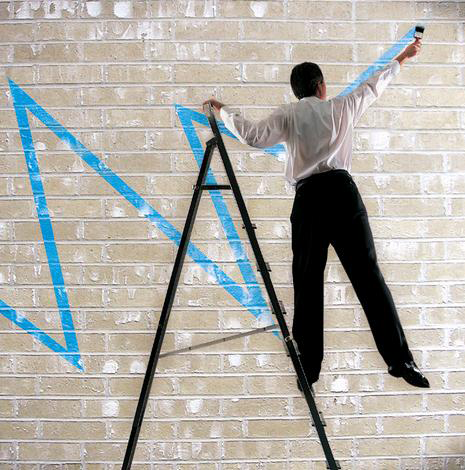 Exempled’élaboration dubudget de laproduction
www.tifawt.com
www.tifawt.com
Les techniques de prévision de la production
Programme de production
La détermination d’un programme de production est plus ou moins complexe, selon le nombre de produits concernés et selon les contraintes à prendre en considération.

Déterminer le programme optimal de production, c’est combiner au mieux tous les facteurs de production en vu de maximiser la rentabilité de l’entreprise.
www.tifawt.com
Le programme de production peut être fonction d’une ou de plusieurs contraintes.
Exercice  d’une seule contrainte de production :
L’entreprise ADAM fabrique deux types de fauteuils par assemblage de différents éléments Plastiques et métalliques. Les prévisions pour l’année N+1 sont les suivantes :
La capacité totale de production de l’entreprise est limitée à 9000 heures.
www.tifawt.com
Quelle est la combinaison optimale de production de ces deux types de fauteuils ?
Solution :
Marge par unité de production (l’heure) :
Marge pour le produit A par heure 40/heure = 40 DH.
Marge pour le produit B par heure 70/2heure = 35 DH.
Le produit A doit être préféré au produit B.
Production de A : 5000 articles soit 5000 heures.
Les heures non consommées :
9000 – 5000 = 4000 heures
Alors la production de B :4000 / 2 _ 2000 articles
Marge espérée de cette combinaison :
5000 * 40 + 2000 9* 70 = 340.000 DH
Cette marge est la plus élevée possible pour l’entreprise.
www.tifawt.com
Exercice de plusieurs contraintes de production  :
Face à plusieurs contraintes de production, une entreprise doit maximiser sa    fonction Économique en tenant compte de toutes les contraintes Le problème à rationaliser, la combinaison de production en recherchant le maximum de Rentabilité.

Entreprise AMAL fabrique 2 produits A et B nécessitant des travaux dans deux ateliers I et II.
      Le temps en heure machine par unité et par atelier sont données dans le tableau suivant, ainsi Que la capacité de production :
www.tifawt.com
Exercice (suite) :
www.tifawt.com
On suppose que pour des raisons commerciales, la production de A ne peut dépasser 200 unités par jour. Les marges sur coût variable unitaire sont de 1000 DH pour A et 500 pour B. Déterminer la meilleure combinaison   de production pour l’entreprise.
Question :
Solution :
Contraintes techniques :
Elles sont représentées par la capacité de production de chaque atelier :
Atelier I : 3A + 5B ≤ 1500 heures
Atelier II : 4A + 3B ≤ 1200 heures
Contrainte commerciale : A ≤ 200
www.tifawt.com
Résolution graphique :
www.tifawt.com
La résolution graphique dégage la combinaison la plus rentable pour l’entreprise composée de200 produits A et 133 produits B.
Soit une marge globale de 200 * 1000 + 133 * 500 = 266.500 DH
Le point P représente le plein emploi des heures disponibles aux ateliers I et II – 136 A et 218 B
Soit une marge globale de 245.000 DH.
Le point P représente alors, l’optimum technique.
Le point P’ représente l’optimum économique.
Lorsque l’entreprise est en face d’un problème de choix de quantités à produire, en présence d’une production de plus de deux produits seule la résolution matricielle reste valable.
www.tifawt.com
www.tifawt.com
Le budget opérationnel de la production
Budgétisation de production en quantité
La production et les ventes sont liées par la relation : 
Production = Ventes prévues + Stock final prévu - Stock initial 

Le budget de production peut être établi : 
par période, 
par usine, 
par service, 
par atelier, 
par poste de travail, 
par produit, ...
www.tifawt.com
Exemple de budget de production trimestriel (en quantité)
www.tifawt.com
Budgétisation de la production en valeur
Pour les calculs de coût de production en valeur, il est nécessaire de distinguer : 
Les charges variables ou opérationnelles
Les charges fixes ou de structure. 

Le budget de référence est établi pour une activité normale correspondant à une production normale.
Le budget mensuel de production peut être adapté à la production moyenne réalisée. 
Le budget du centre de production peut aussi être adapté à différentes hypothèses d’activité, par niveau ou palier de production.
Il s’agit alors d’un budget dit « flexible » adapté à différents niveaux d’activité prévisible ou réelle.
www.tifawt.com
www.tifawt.com
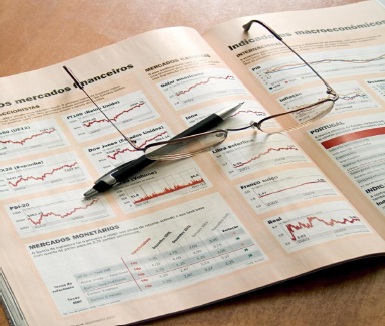 Le contrôle budgétaire
Le passage budgétisation-contrôle
Prévisionsbudget
Réalisations
www.tifawt.com
Les réalisations d’une entreprise seront régulièrement confrontées : calcul d’écarts, analyse de ces écarts, mise en œuvre d’actions correctives qui permettent de piloter le système entreprise dans les limites définies par les budgets.
Le calcul d’écarts relatif au budget des ventes fait appel à des décompositions similaires à celles étudiées pour les charges indirectes de production.
Les coûts préétablis
D'après les auteurs du Plan Comptable (PCM) : « est un coût évalué à priori, soit pour faciliter certains traitements analytique, soit pour permettre le contrôle de gestion par l'analyse des écarts. »
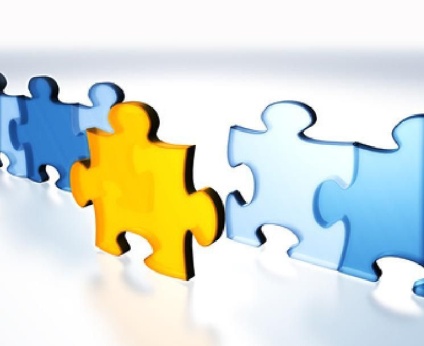 www.tifawt.com
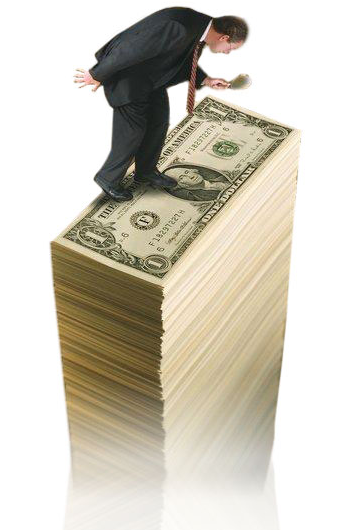 Coût unitaire préétabli X Quantité préétablie= Coûts préétablis
Les avantages du coût préetabli : Un instrument de gestion
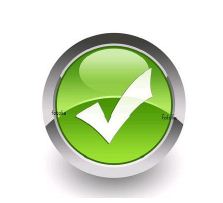 www.tifawt.com
Coût préétablis
Coût unitaire préétabli de production
www.tifawt.com
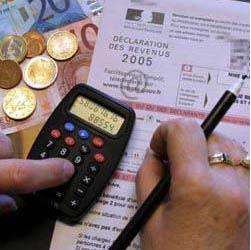 L'analyse des écarts de marge sur coûts préétablis
Marge sur coût préétablis
Marge réelle
www.tifawt.com
Déphasage= écart/marge
Le principe de fonctionnement du contrôle budgétaire est une confrontation périodique entre des données préétablies et les réalisations pour mettre en évidence des écarts qui doivent appeler des actions correctives.
Principe générale d'analyse des écarts
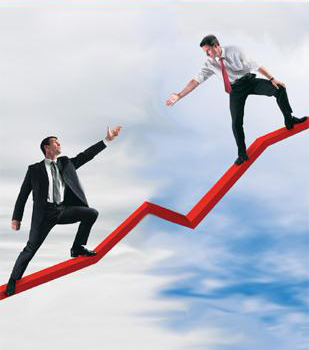 www.tifawt.com
L'écart total
www.tifawt.com
www.tifawt.com
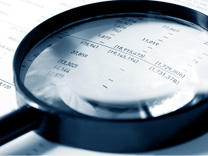 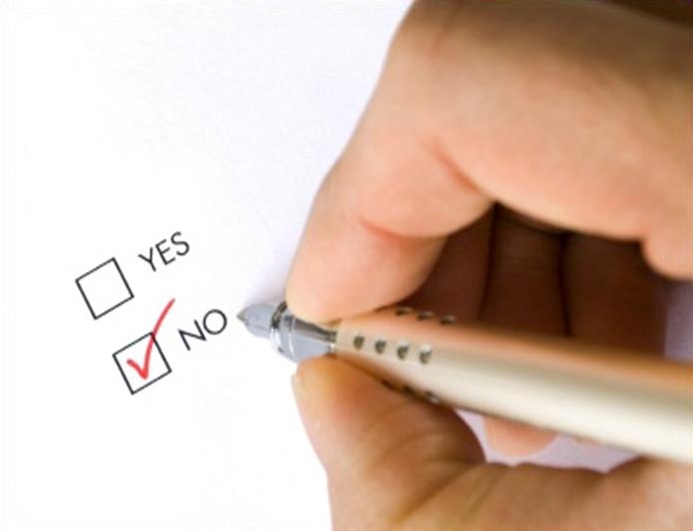 Interprétation du signe de l’écart
www.tifawt.com
Un signe positif indique  que l’écart est défavorable.
Un signe négatif indique que l’écart est favorable.
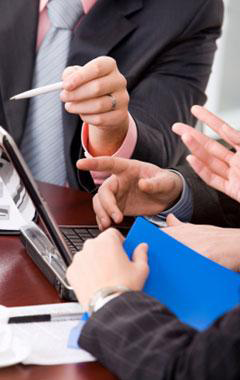 Exercice :
Le coût préétabli de la production mensuelle (500 pièces) de l’entreprise  ABC s’établit ainsi :
Matières premières : 200kg à 25DH le kg 
Main d’ouvre : 40 h à 62 DH l’heure
En réalité, le coût pour la même production , s’établit ainsi : 
Matières premières : 210kg à 23 DH le kg
Main d’ouvre : 38 h à 65 DH l’heure
www.tifawt.com
Question :
1  Calculer l’écart global entre la réalisation et la prévision. 
2  Décomposer l’écart global en écart sur matières premières, en écart sur main d’œuvre.
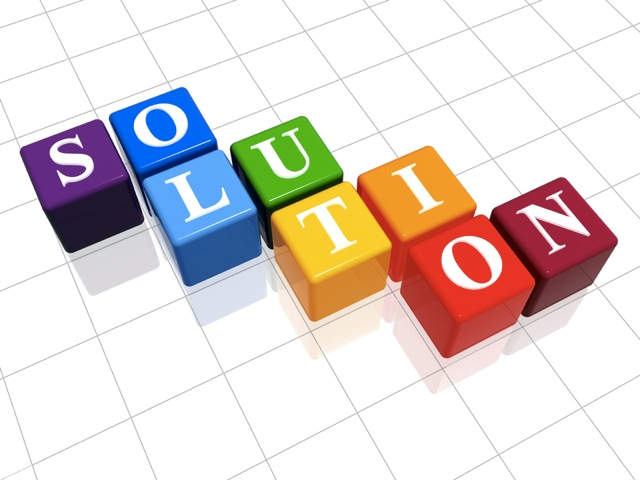 Calcul de l’écart global :
EG = cout réel de la production – cout préétabli
= [(210 x 23) +(38 x 65)]-[(200 x 25)+(40 x 62)]
= 7300-7480
= -180    => un écart favorable
www.tifawt.com
Analyse des écarts  :
Analyse  de l’écart sur matière :
E/M = (210 x 23) - (200 x 25) 
       = -170
 Ecart sur quantité  (E/Q) :
E/Q  =  (Qr - Qp) x Prix préétabli 
        = (210 - 200) x 25
        = 250   =>un écart défavorable 
Ecart prix (EP) :
 EP  =  (23 - 25) x 210
      =  - 420
Analyse de l’écart sur main d’œuvre: 
E/MO = (38x65)- (40x62) = -10
Cet écart est analysé comme suit:
Ecart sur quantité  (E/Q) :
E/Q  =  62 x (38 - 40)
       = - 124
Ecart prix (EP) :
EP = 38 x (65-62)
     = - 114
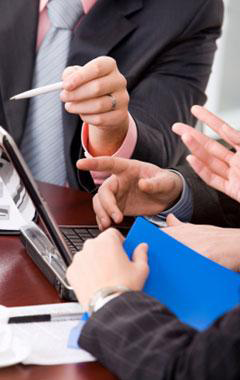 Exercice :
D’après une fiche de cout standard , un produit P nécessite l’emploi d’ une  matière M  à raison de 4kg valant 8 DH le kg , par unité de produit . 
La fabrication de 5000 unités de produit P a nécessité 22000 kg de matière M dont le cout d’achat a été de 198000 DH
www.tifawt.com
Question :
1- calculer le cout préétabli des matières nécessitées  par la fabrication des produits P d’après la fiche de cout standard.
2 - calculer l’écart sur matières et l’analyse en écart sur cout et écart sur quantité.
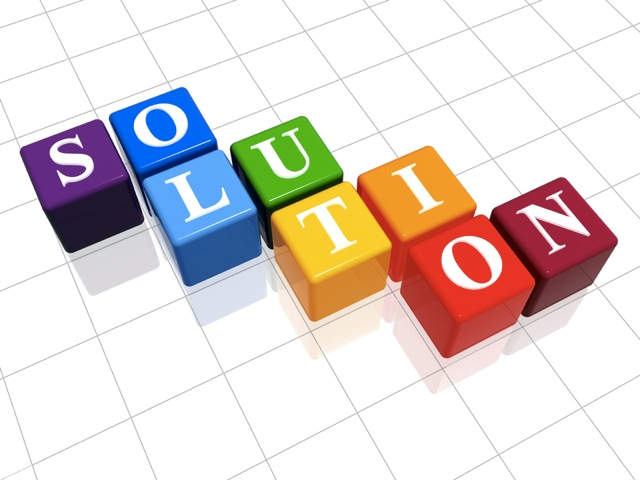 1- Cout préétabli de la production constatée :
www.tifawt.com
2 - calcul de l’écart sur matières :
3- analyse des écart :
www.tifawt.com
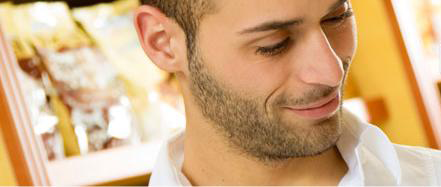 Pour conclure...
Le contrôleur de gestion vs la gestion budgétaire
La vision classique                de la gestion budgétaire
Dans une optique bureaucratique, les entreprises entendent la budgétisation comme un ensemble de procédures contraignantes, et les budgets comme des autorisations de dépenses, avec impossibilité de transfert de dépenses d’un poste à l’autre.
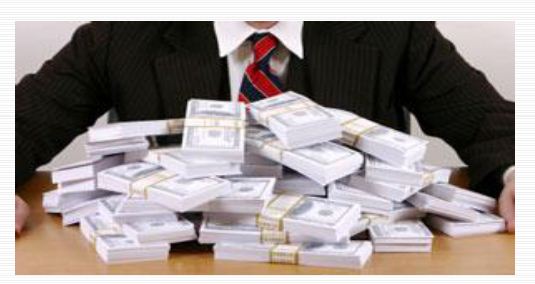 www.tifawt.com
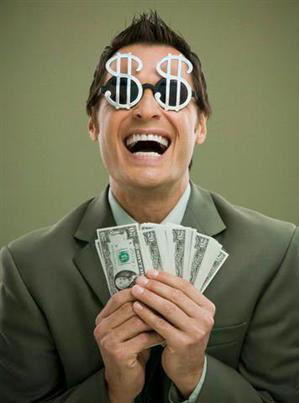 D'où le bon gestionnaire est celui qui n’a pas d’écarts quitte à reporter des dépenses sur l’exercice budgétaire suivant, ou d’engager des achats anticipés pour maintenir le montant futur de l’enveloppe budgétaire.
[Speaker Notes: Bien évidement le principe de la gestion budgétaire c’est pas ça : seulement des calculs, réduction des écarts, détermination des prévisions et avoir des écarts à peu prés nuls: ces calculs peuvent faites et élaborer par des logiciels ou progiciels => la gestion budgétaire proprement dites participe au développement de la prise de décisions]
La gestion budgétaire proprement dite
Des procédures automatisées et informatisées permettent l’obtention des études prévisionnelles et des calculs des écarts très rapidement et sur une fréquence très rapprochée.
www.tifawt.com
Le cœur du contrôle budgétaire c'est : de retrouver les causes des écarts sur le terrain, d’envisager ou de soutenir les actions correctives entreprises par les responsables opérationnels et d’aider à la mise en œuvre des solutions compte tenu des moyens disponibles :
Cet aspect est d’autant plus important que le processus budgétaire.
[Speaker Notes: Càd: efficace et efficiente plus que l’Homme
Voilà donc j’ai choisi de finaliser mon exposé par le rapprochement de l’objectif de la gestion budgétaire et le rôle du contrôle budgétaire dont sa réalisation, est que les procédures budgétaires restent les mêmes pour toute la vie de l’entreprise que ça soit les conjonctures;
L’enjeu et l’objet primordiale de la gestion budgétaire c’est la qualité et à la pertinence du pilotage qui doit réellement jouer son rôle d’accompagnement dans la prise de décision]
EL GUERI Hajar, HAJJAMI Asmae
IDRISSI Khalil, MOUNIR Sara
Merci
www.tifawt.com
www.tifawt.com
“ Le contrôle de gestion, la gestion budgétaire et le tableau de bord ” :ouvrage de Dr. ZAAM Houria 
“TQG Tome 3” Partie Gestion prévisionnelle de : C. Pérochon, M. Chahib, M. Mhamdi, A. Qazdar
“DCG 11” Contrôle de gestion de : Sépari, Claude Alazard et José Destour
“MBA L’essentiel du management ” Partie Contrôle de gestion de : Marc Bertonèche et Dominique Jacquet
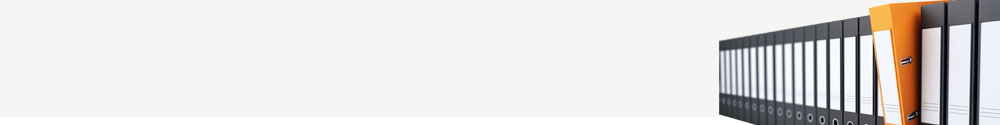 Bibliographie de référence